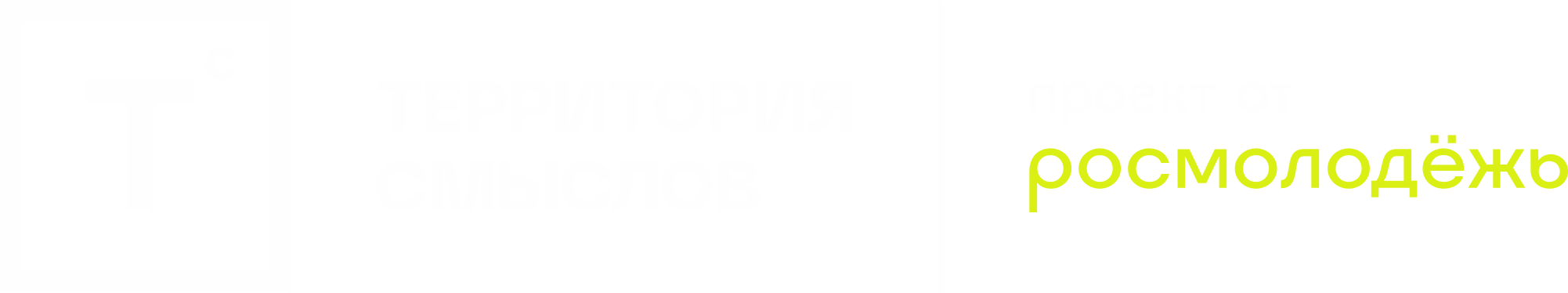 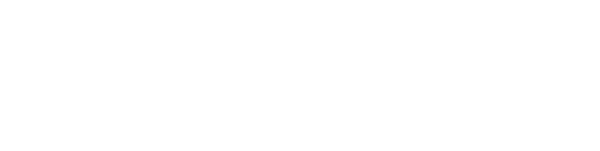 КАК СТРОИТЬ КАРЬЕРУ
В БАНКЕ РОССИИ
Миссия, видение, целии ценностиБанка России
2
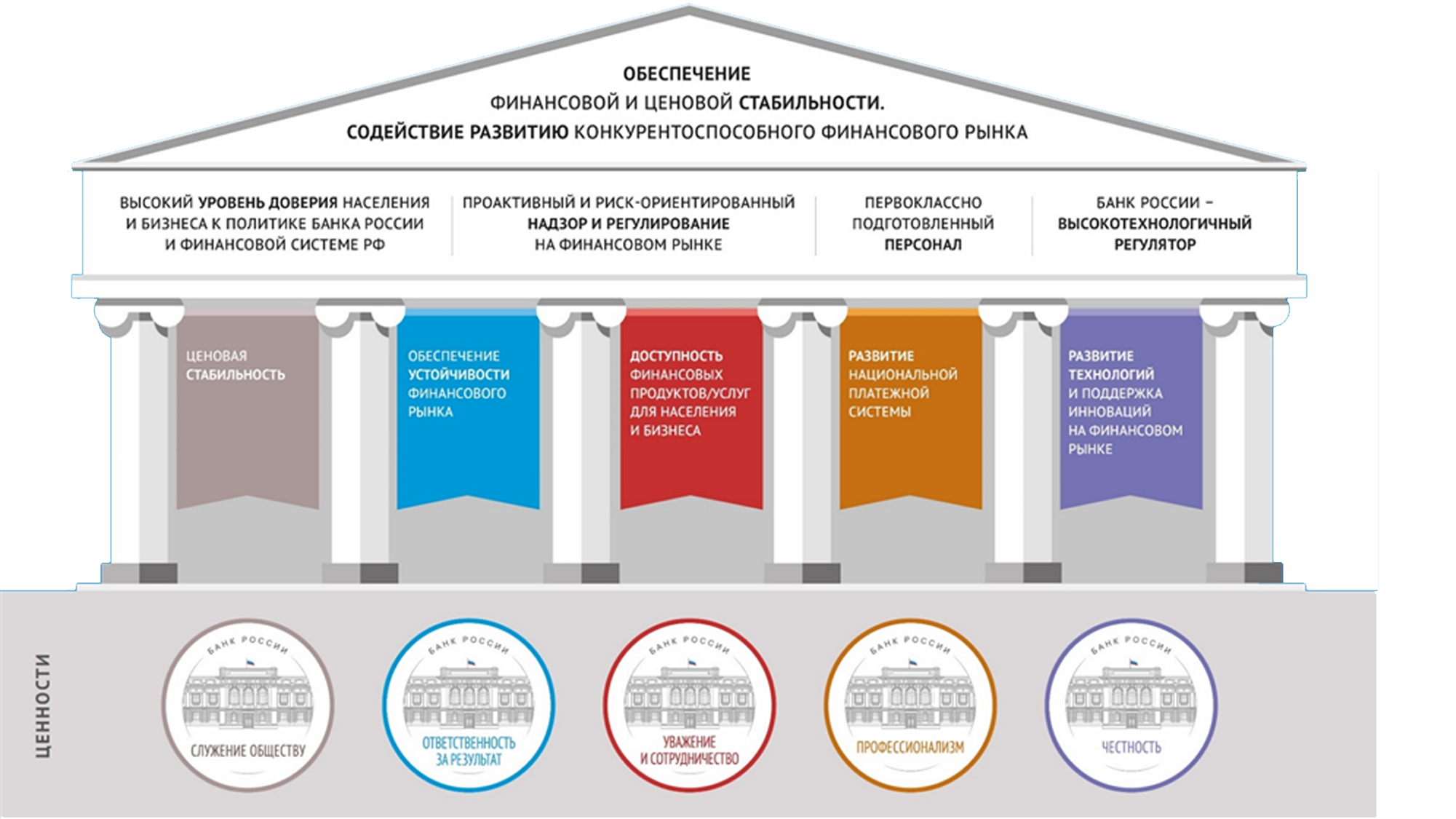 МИССИЯ
ВИДЕНИЕ
СТРАТЕГИЧЕСКИЕ ЦЕЛИ
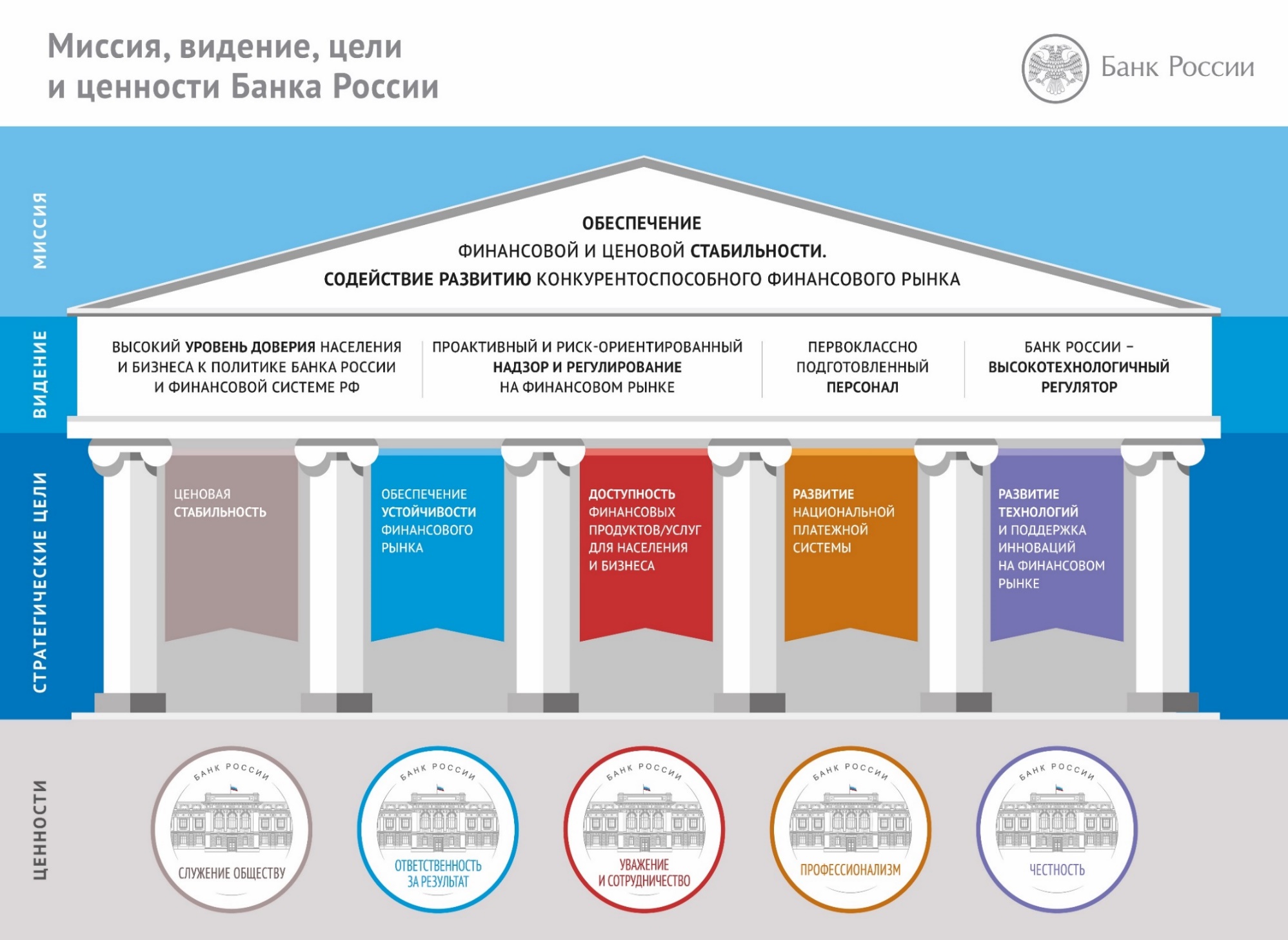 Портрет Банка России в цифрах (2021)
3
Образование
145 городовприсутствия
45 396 
работников
52%
экономическое
8%
юридическое
25%
техническое
14%
другое
55%
45%
9 150 молодых работников
2 500 
заявок на участие в программах работы с молодыми специалистами в Банке России
230
человек прошли стажировкуи практику в подразделенияхБанка России
86%
подразделений центрального аппарата Банка России приняли участие в стажировке
43%
трудоустроено в подразделенияхБанка России после прохождения стажировки
Позиции Банка Россиив рейтингах работодателей
4
Топ 5
2 место
6 место
Рейтинг работодателей Randstad 
2016–2020 гг.
Рейтинг Best companyaward Changellenge
2021 г.
Рейтинг лучших работодателей FutureToday
2019–2021 гг.
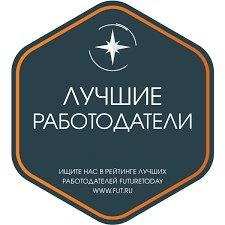 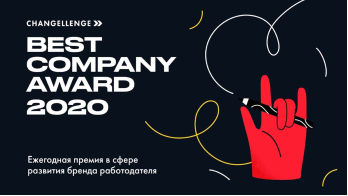 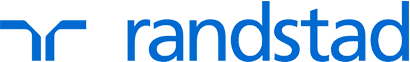 Результаты рейтингов по направлению: «Банки»
5
Трендырынкатруда
Диджитализация профессий,автоматизация процессов,роботизация рабочих мест
Запрос на новый стиль лидерства, гуманизация управленческих практик
Изменение базового набора знаний, необходимость в непрерывном развитиии оперативной профессиональной трансформации
Привлекательностьвысокотехнологичных работодателей – носителей цифровой культуры
Расширение набора сценариев планирования трудовых ресурсов, организация и использованиемаркетплейсов талантов
Поиск оптимальных формуправления эффективностью, в том числе стратегической и командной
Акцент на формировании положительного опыта работника (employee experience), персонализация предложений со стороны работодателей (режимы работы, вознаграждение, обучение, карьера)
Масштабное внедрение гибридных форматов работы, запрос на среду, способствующую благополучию(well-being) работников,и «стабильную гибкость»
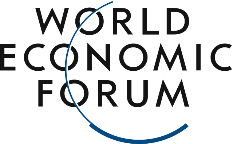 Навыки будущего
6
2020
2025
ТОП-10 навыков
ТОП-10 навыков
Способность к аналитическому мышлению и инновациям
Способность к активному обучению и умение применять различныеобучающие стратегии
Умение находить комплексное решение проблем 
Критическое мышление и способность к анализу
Творчество, оригинальность и инициативность
Лидерские качества и способность оказывать воздействие на окружающих
Навыки применения технологий, умение осуществлять мониторинг и контроль 
Умение разрабатывать дизайн и программировать технологические решения 
Психологическая устойчивость, стрессоустойчивость и гибкость
Умение рассуждать, решать проблемы и формировать идеи
Умение решать сложные проблемы
Критическое мышление
Креативность
Управление людьми
Взаимодействие с другими 
Эмоциональный интеллект
Умение выносить собственноесуждение и принимать решения
Клиенто-ориентированность
Умение вести переговоры
Гибкость
World Economic Forum, Davos 2020
World Economic Forum, Davos 2016
7
e7d195523061f1c0205959036996ad55c215b892a7aac5c0B9ADEF7896FB48F2EF97163A2DE1401E1875DEDC438B7864AD24CA23553DBBBD975DAF4CAD4A2592689FFB6CEE59FFA55B2702D0E5EE29CD050A1E7EB2803E0BFCD03B4455870B555EC0283BE30902C074B55AE88553B36B0AA5162E2035C2E4D3FD65D51D6DC877E61C331F6214D1EDE5ABC882E828C683
Как успевать
за меняющимся
миром?
8
e7d195523061f1c0205959036996ad55c215b892a7aac5c0B9ADEF7896FB48F2EF97163A2DE1401E1875DEDC438B7864AD24CA23553DBBBD975DAF4CAD4A2592689FFB6CEE59FFA55B2702D0E5EE29CD050A1E7EB2803E0BFCD03B4455870B555EC0283BE30902C074B55AE88553B36B0AA5162E2035C2E4D3FD65D51D6DC877E61C331F6214D1EDE5ABC882E828C683
Меняться вместе с ним и постоянно учиться
Где учиться?
9
e7d195523061f1c0205959036996ad55c215b892a7aac5c0B9ADEF7896FB48F2EF97163A2DE1401E1875DEDC438B7864AD24CA23553DBBBD975DAF4CAD4A2592689FFB6CEE59FFA55B2702D0E5EE29CD050A1E7EB2803E0BFCD03B4455870B555EC0283BE30902C074B55AE88553B36B0AA5162E2035C2E4D3FD65D51D6DC877E61C331F6214D1EDE5ABC882E828C683
Интернет-платформы
с возможностью пройти практику в компании
Участиев совместныхпроектах
стартапы
Открытые образовательные мероприятия
семинары, лекции, хакатоны, кейс-чемпионаты
Университеты
Обучение должно быть:
Практико-ориентированным
Непрерывным (life long learning)
Банк России — интеллектуальный центр
10
Система развития руководителей и сотрудников
Признание экспертизы
УниверситетБанка России
«КиберКурс» удостоен премии Организацииобъединенных наций
Брендовая программа Банка России Shapingthe Dialogue
65%
1 место
в ТОП-3 организаций-лидеров менторинга (наставничества) в России
1033
взаимодействующие парыв программе наставничества
Образовательные программы 2021
35%
soft skills
hard skills
Молодежные форумыи программы
11
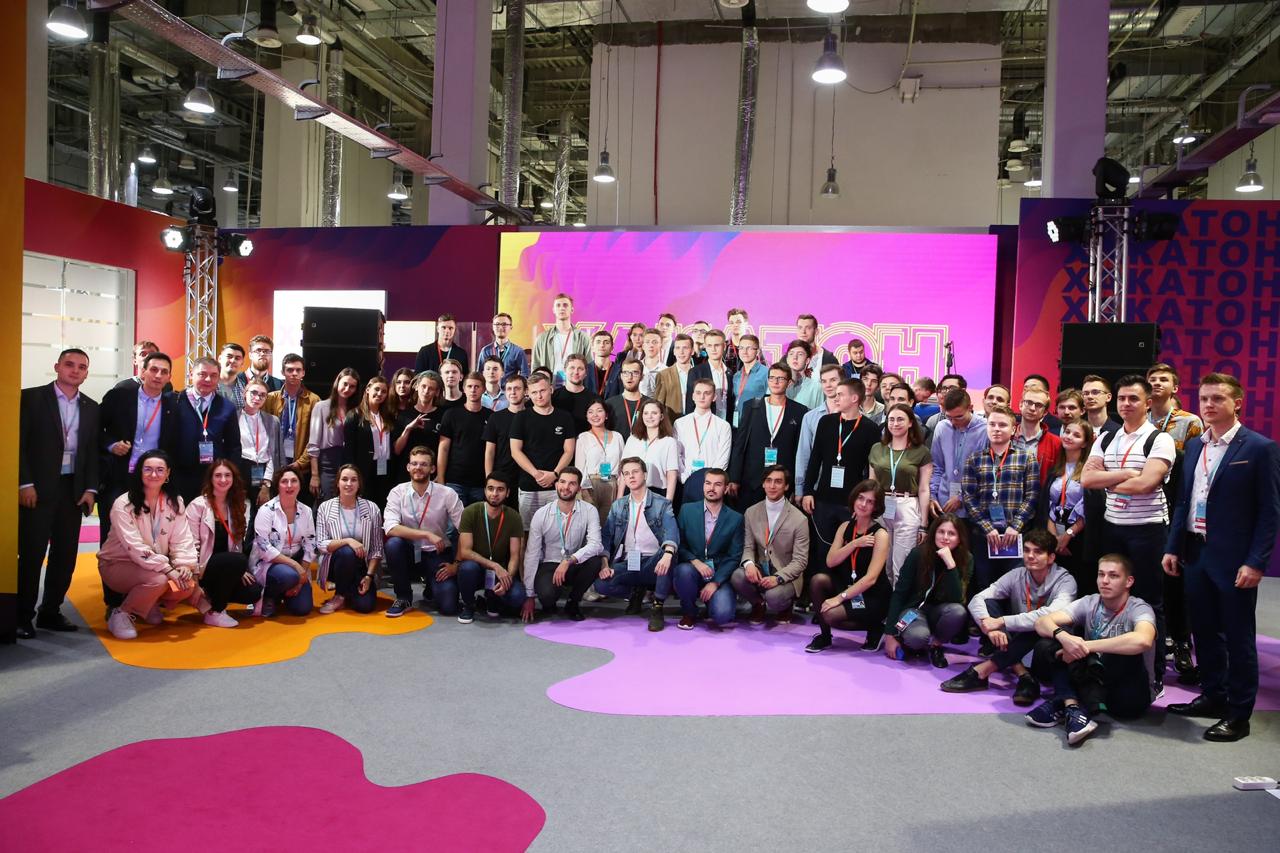 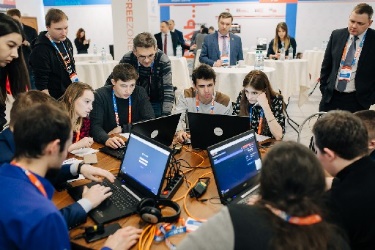 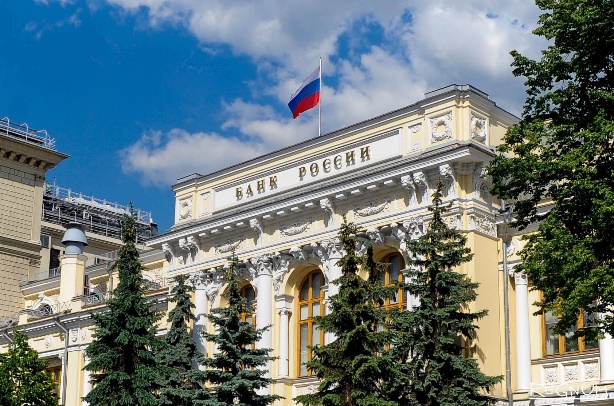 FINODAYS — молодежная программа финансового форума FINOPOLIS
800+ заявок80+ участников финальнойчасти программы
Молодежная программа Уральского форумапо информационной безопасности финансовой сферы
10 вузов-участников
Летняя международная макроэкономическая школа
Финтех ХабБанка России
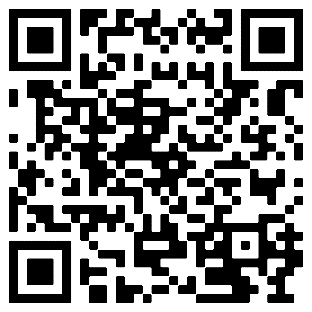 12
Наши образовательныепрограммы
Технологии распределенных реестров
научитесь проектироватьи разрабатывать собственное блокчейн решениедля финансовых организаций

Открытые API
воспользуйтесь возможностями стандартови сертификационного стендадля создания собственной интеграционной части финансового сервиса

Биометрия
исследуйте технологию в нашей лаборатории и создайте собственный уникальный финансовый сервис, использующий биометрическую идентификацию


Финансовая кибербезопасность
отработайте навыки идентификации и отражения кибератак на инфраструктуруи платформы финансовых организаций на национальном Киберполигоне

Сервисы платежной системы
разработайте крутое бизнес-обоснование своего платежного финансового сервиса, который изменит мир

Инновации в платежах
придумайте и спроектируйте модели работы собственного финансового сервисас экспертами платежных финансовых систем
1602 студента приняли участие в отборе из 22 регионовРоссийской Федерации
143 выпускника
семи образовательных программ
96 выпускников
поступили на практику/ стажировку в Банк Россииили стали сотрудниками компаний финансового рынка
7компаний отраслевых партнеров
предоставляют уникальный опыт и возможности участникам образовательных программ
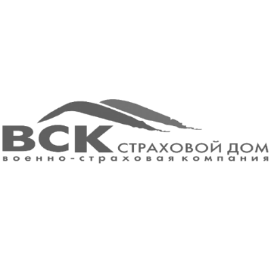 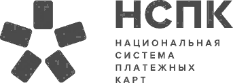 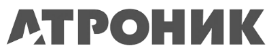 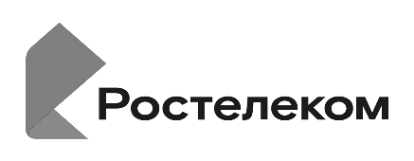 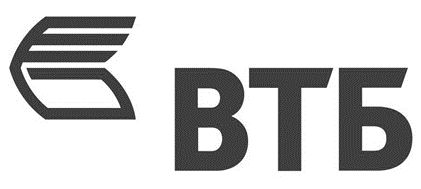 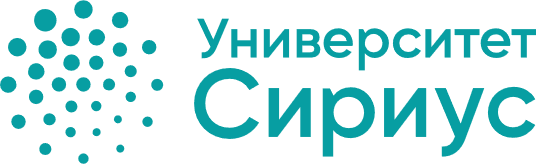 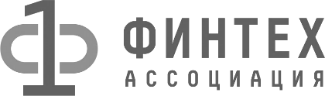 Базовая кафедраБанка Россиив НИУ ВШЭ
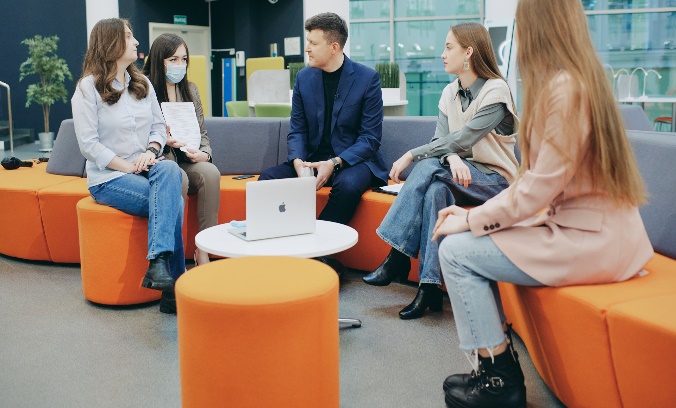 13
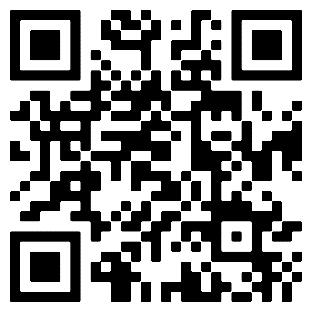 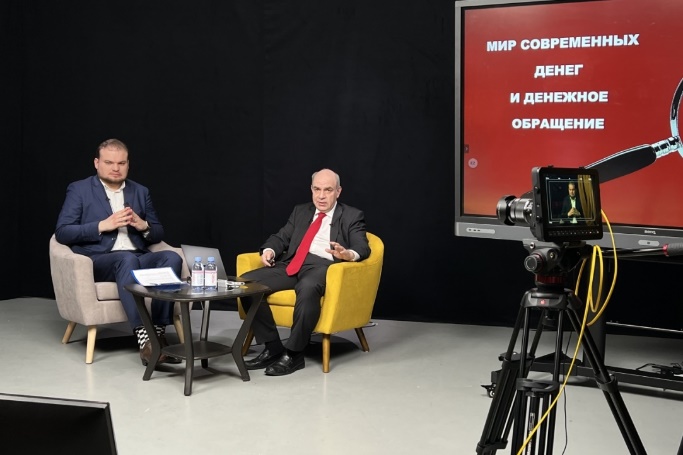 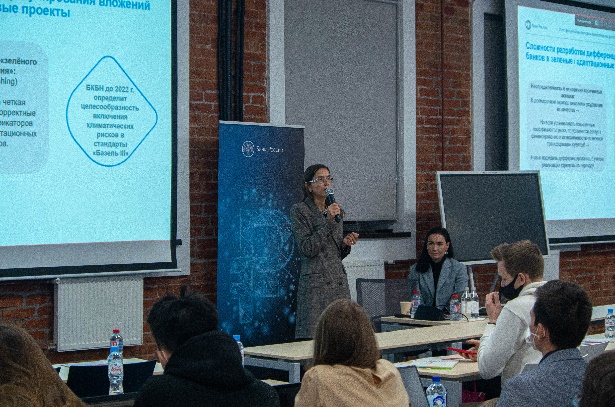 Видео-интервью «Карьера в Банке России» для YouTube-канала НИУ ВШЭ
Форматы
Лекции и мастер-классы руководителей Банка России 
Проектная деятельность
Кураторство подготовки выпускных-квалификационных работ
Краткосрочные образовательные программы
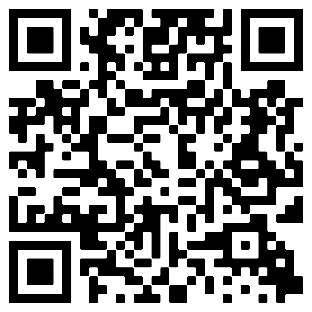 25 000+ просмотров на YouTube
94 000+ просмотров в соц. сети ВКонтакте
Региональные лектории, универсиады
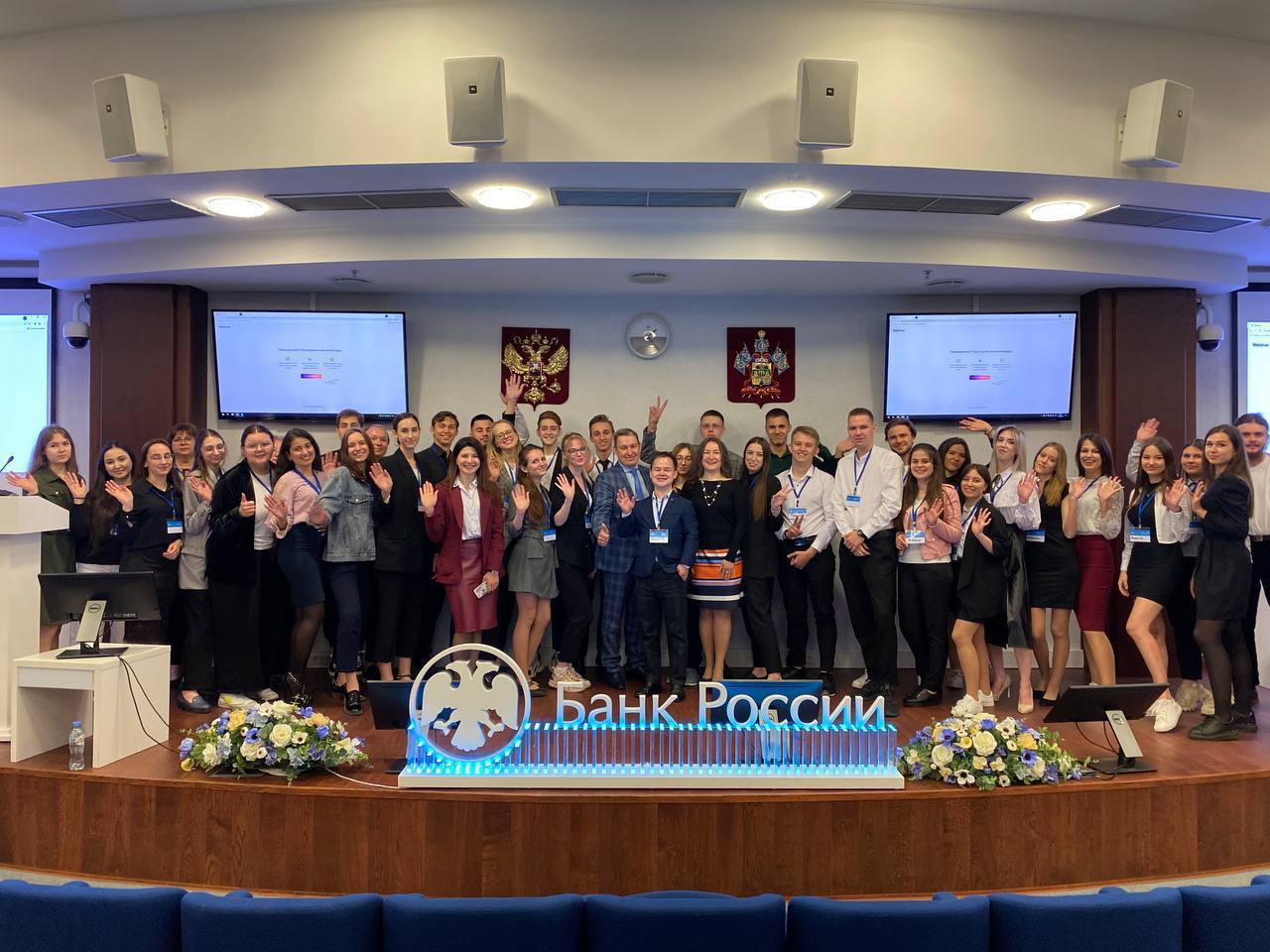 14
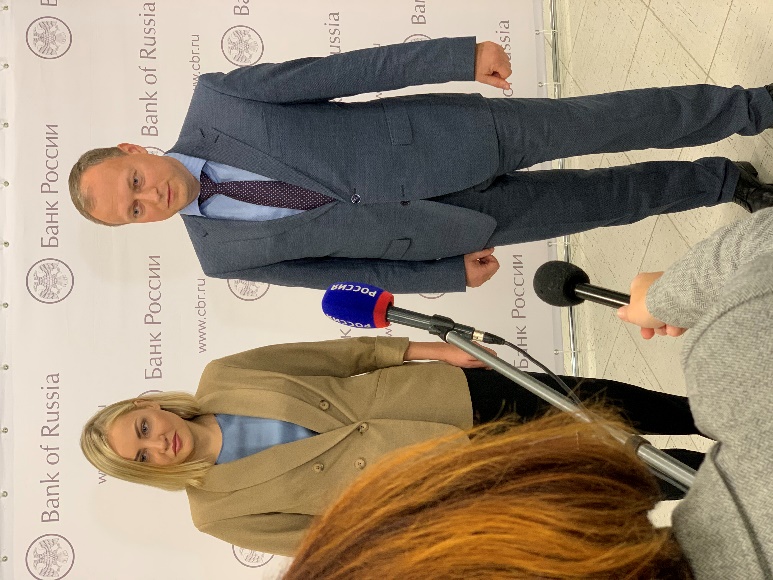 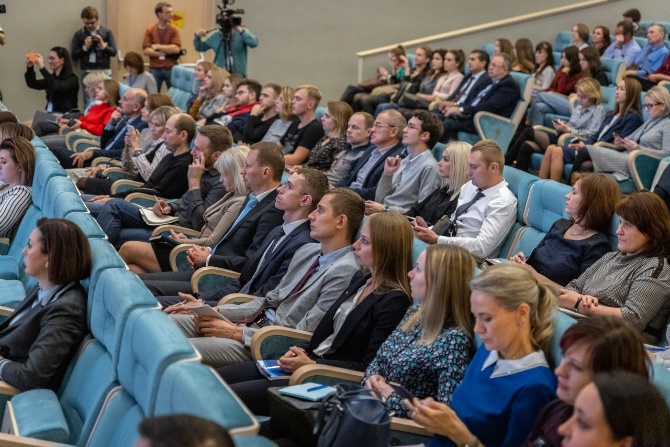 Универсиада Южного ГУ Банка Россиидля вузов Южного и Северо-Кавказского федерального округов
3 283
2 940
Региональный этап
373 студентов
39вузов
Федеральный этап
61 студентов
8вузов
Лекторий (Тверь)«Современные технологиисбора и обработки отчетности»
IT-Лекторий (Рязань)
Основы стратегии личного профессионального развития
15
установкацели SMART
установите приоритеты
примите решения
разработайте вариативный план действий
составьте карту своих сильныхи слабых сторон
01
02
03
05
04
ДЕЙСТВУЙТЕ!
рассмотрите выявленные препятствия (риски)и возможности по их преодолению
Карьерные возможностив Банке России
16
Стажировка
Трудоустройство
e7d195523061f1c0205959036996ad55c215b892a7aac5c0B9ADEF7896FB48F2EF97163A2DE1401E1875DEDC438B7864AD24CA23553DBBBD975DAF4CAD4A2592689FFB6CEE59FFA55B2702D0E5EE29CD050A1E7EB2803E0BFCD03B4455870B555EC0283BE30902C074B55AE88553B36B0AA5162E2035C2E4D3FD65D51D6DC877E61C331F6214D1EDE5ABC882E828C683
погрузиться в деятельностьБанка России
поучаствовать в текущих проектахи поработать над реальными задачами департаментовБанка России
приобрести недостающие практические знания и навыкидля полноценного трудоустройствав Банк России
работа в команде профессионалов
подготовка для Банка России сильных специалистов, которых нет на рынке труда
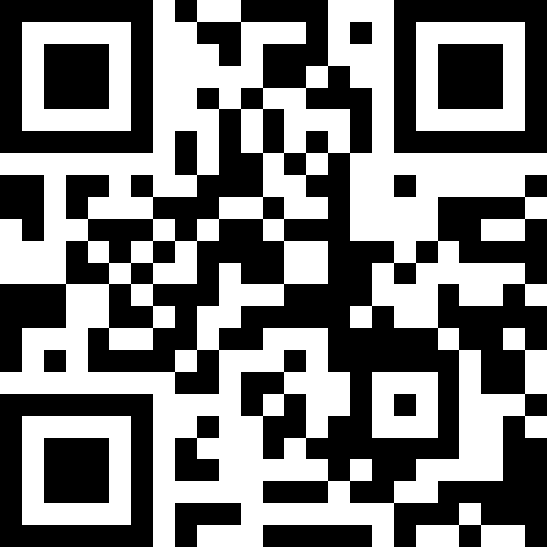 Стажировкав Банке России
17
1
2
3
4
5
ЭТАП
ЭТАП
ЭТАП
ЭТАП
ЭТАП
Заполнение онлайн-анкеты
Отбор анкет в соответствии с критериями
Дистанционное тестирование
Оценка по ценностям и потенциалу
Финальное собеседование
Профессиональное развитие в Банке России
18
HARD Обучение 
Программы от ведущих российскихи зарубежных провайдеров с учетом современных трендов и требований отрасли
Внутреннее наставничество
Постоянное развитие профессиональных компетенций, обмен опытом реализации масштабных проектов от опытных специалистов, руководителей
1
2
Профессиональные сообщества
Обмен знаниями между специалистамиодной предметной области (встречи, форумы), привлечение внешних топ-спикеровпо запросу сообществ
SOFT Развитие
Тренинги и семинары с привлечением внутренних и внешних тренеров, собственные программы развития ключевых сотрудниковна базе Университета Банка России
3
4
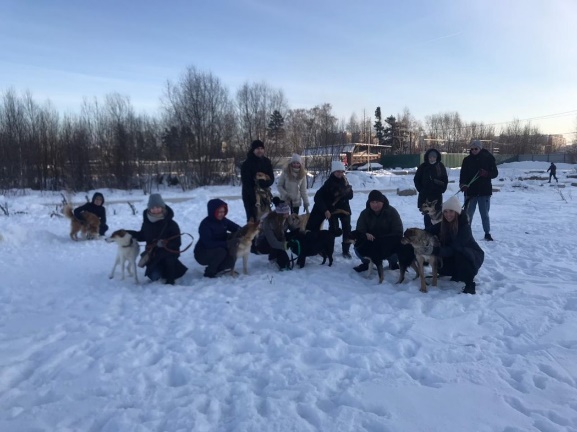 Молодежный советБанка России*
19
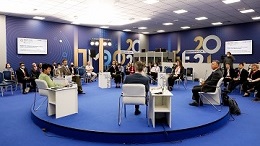 25
участников получили повышение(в 2021 году)
91
участник
38
структурных подразделений
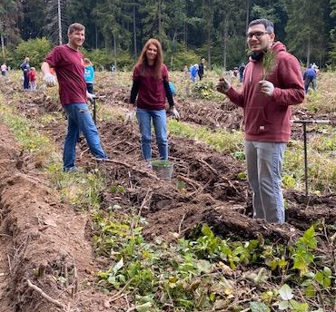 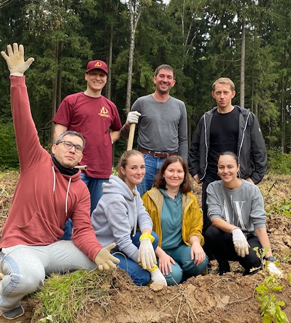 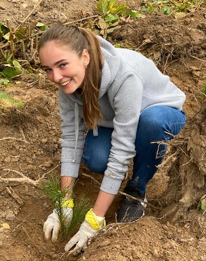 Инициативы молодежного совета
Финансовая грамотностьв том числе — в рамках членства в Координационном советепо развитию сообществ молодых специалистов при Общественной палате РФ
Банк зеленых идей
Культивация — клуб «Читай банк!», киноклуб
Помощь в приютах для животных
Донорство
Встречи без галстуков
Проведение обучающих мероприятий
Наставничество
Внешнее взаимодействие
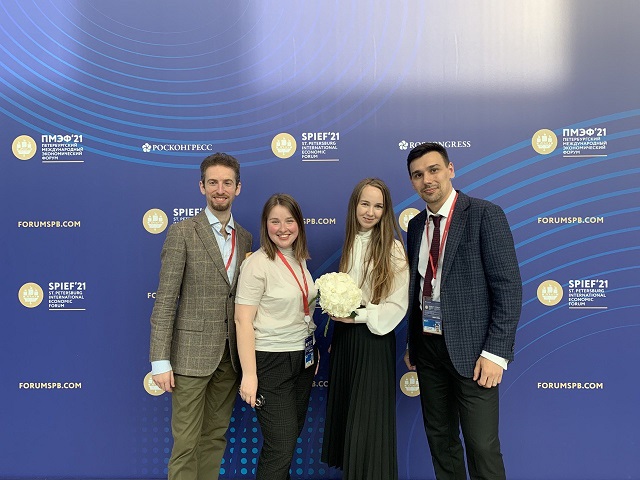 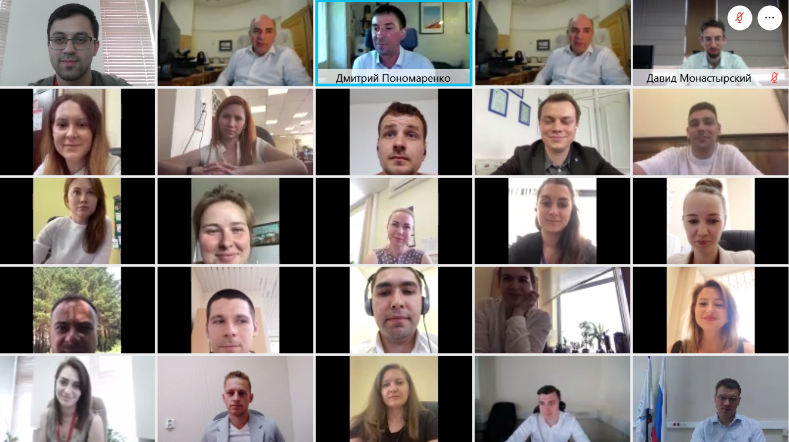 * Молодежный совет Центрального аппарата
Где искатьинформацию?
20
e7d195523061f1c0205959036996ad55c215b892a7aac5c0B9ADEF7896FB48F2EF97163A2DE1401E1875DEDC438B7864AD24CA23553DBBBD975DAF4CAD4A2592689FFB6CEE59FFA55B2702D0E5EE29CD050A1E7EB2803E0BFCD03B4455870B555EC0283BE30902C074B55AE88553B36B0AA5162E2035C2E4D3FD65D51D6DC877E61C331F6214D1EDE5ABC882E828C683
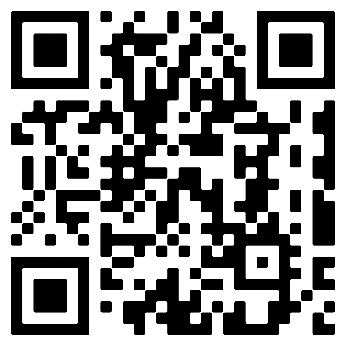 карьерные возможности в Банке России
cbr.ru/about_br/career
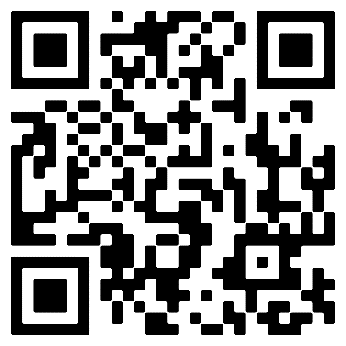 карьерная страничка Банка России
vk.com/cbr_career/
21
Спасибоза внимание!
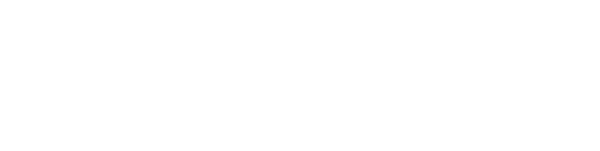 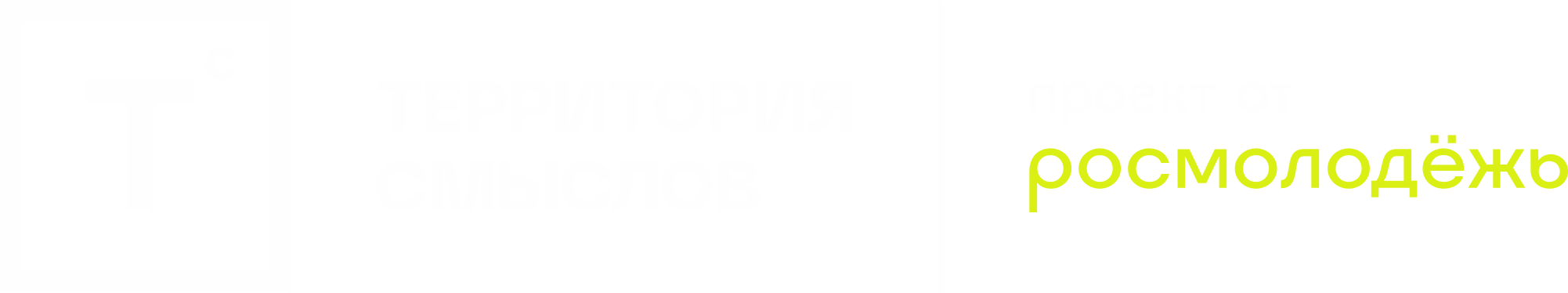